rita levi montalcini
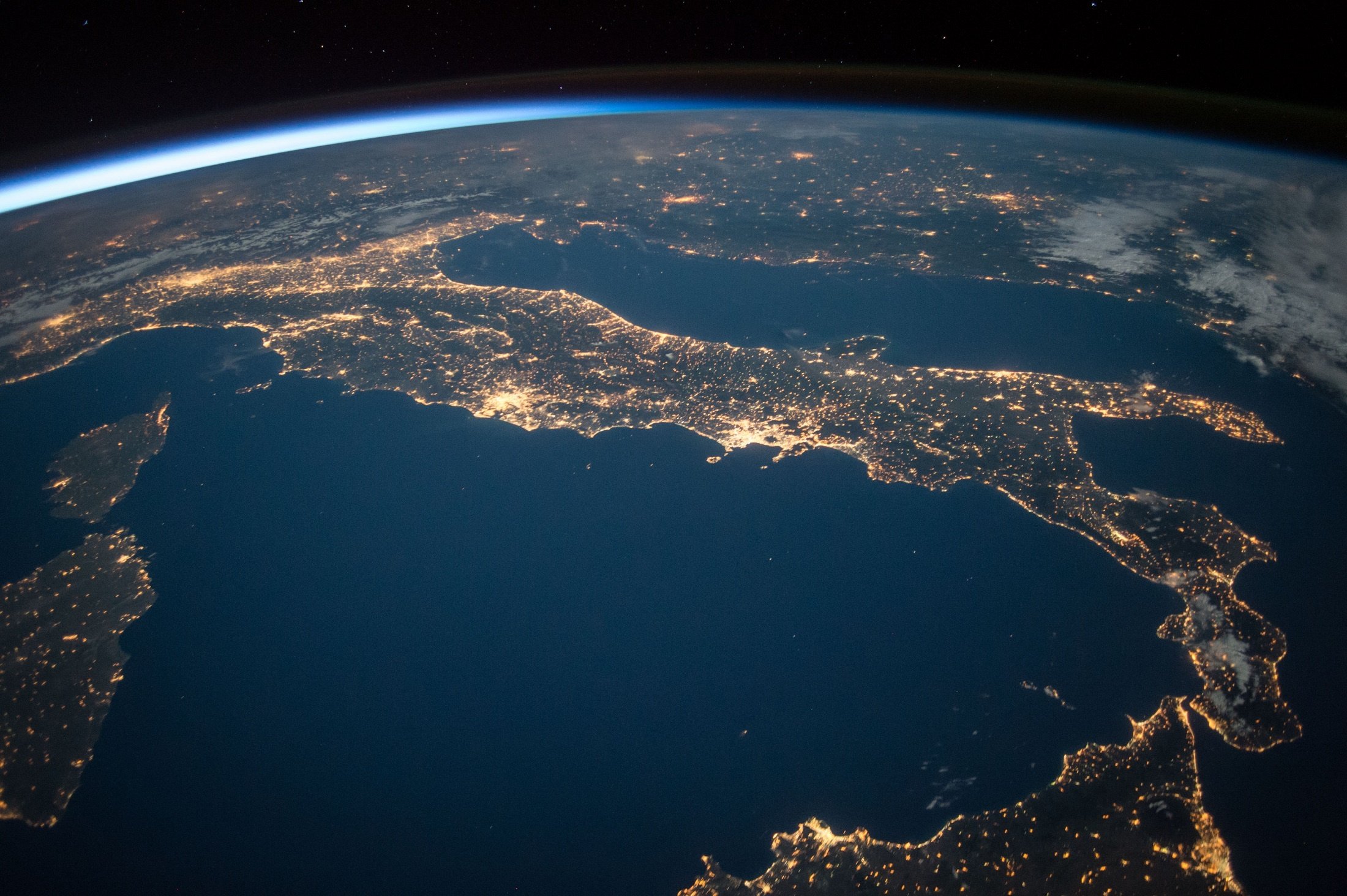 THE MOST RELEVANT ITALIAN SCIENTIST
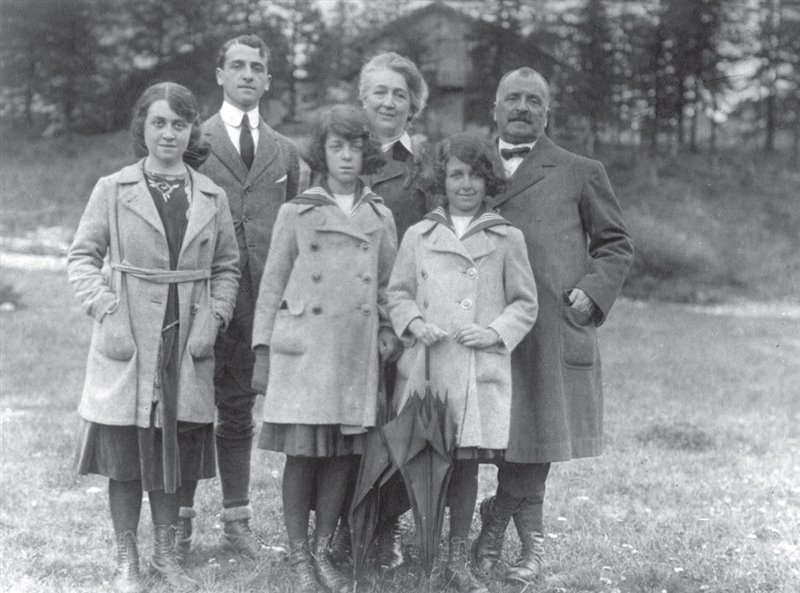 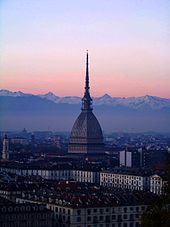 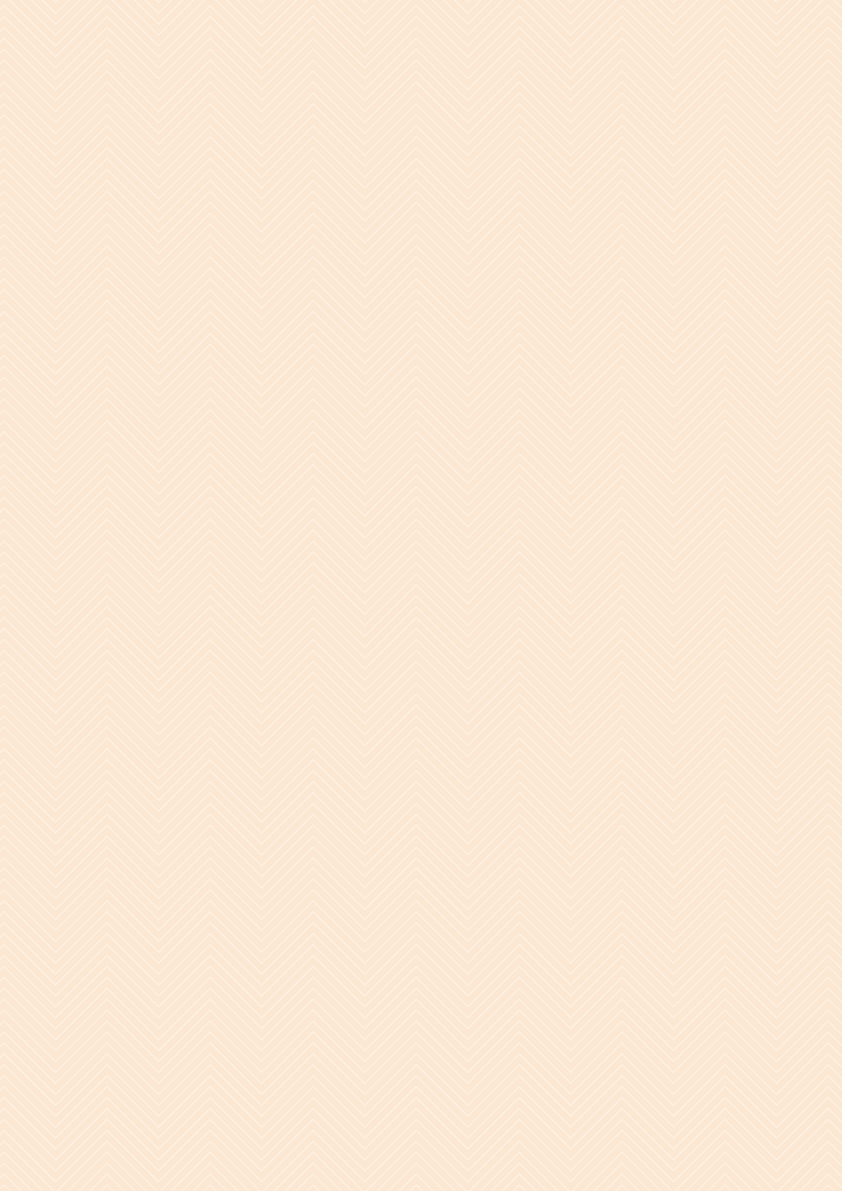 TURIN
April 22nd 1909
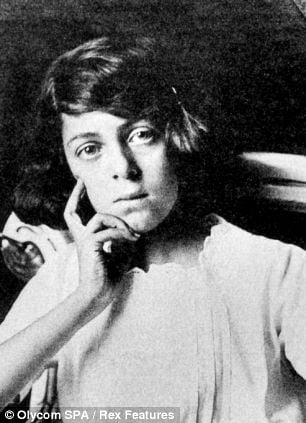 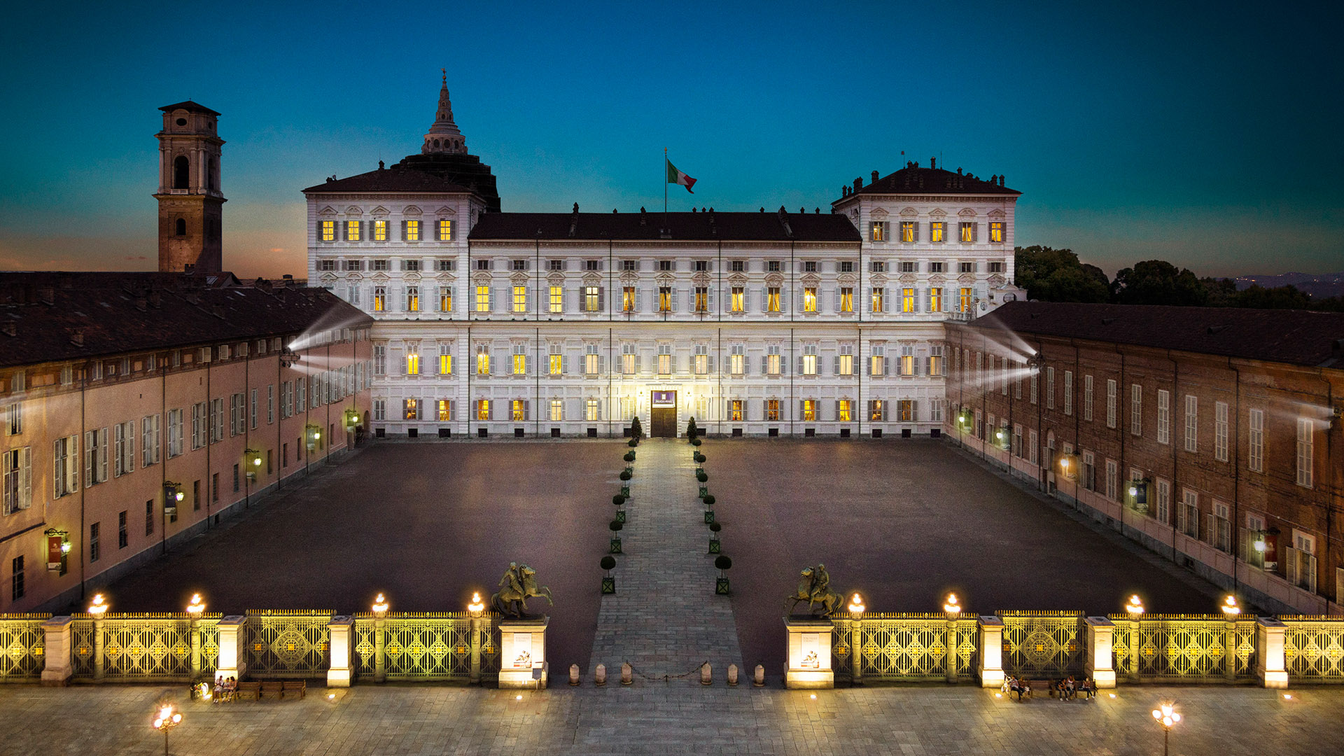 1936 graduation
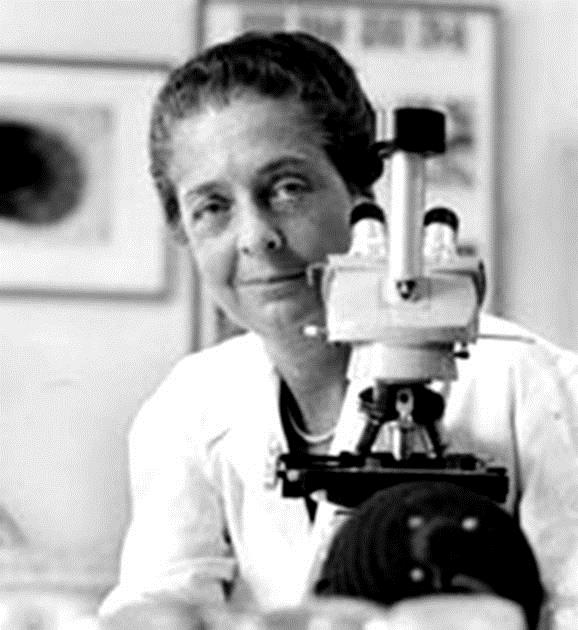 1938 racial laws
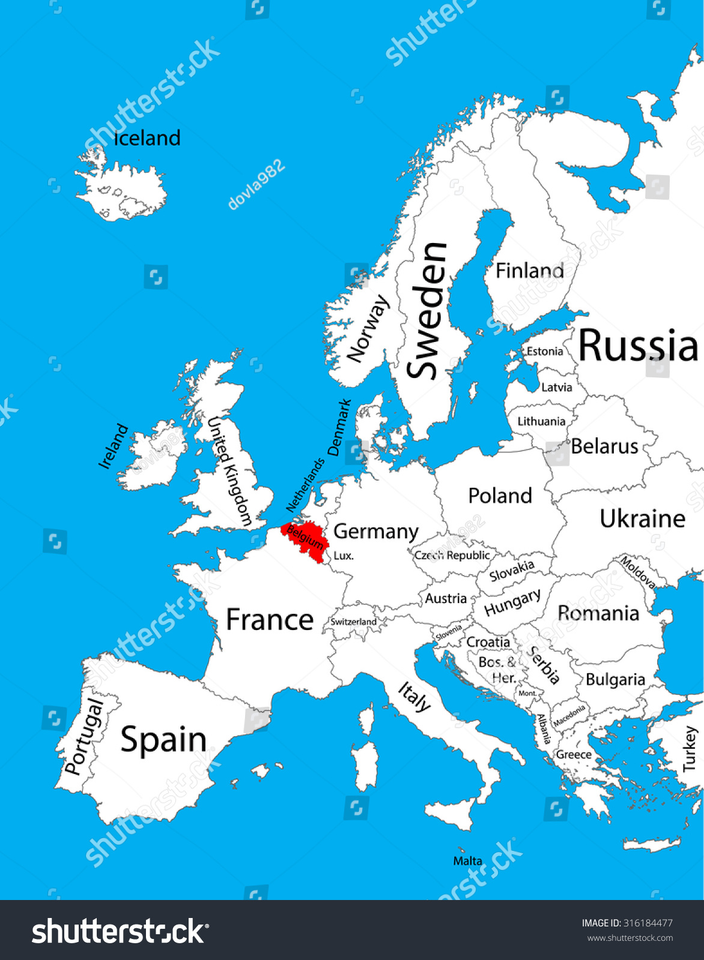 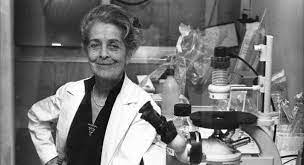 1940 turin
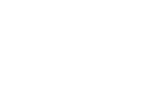 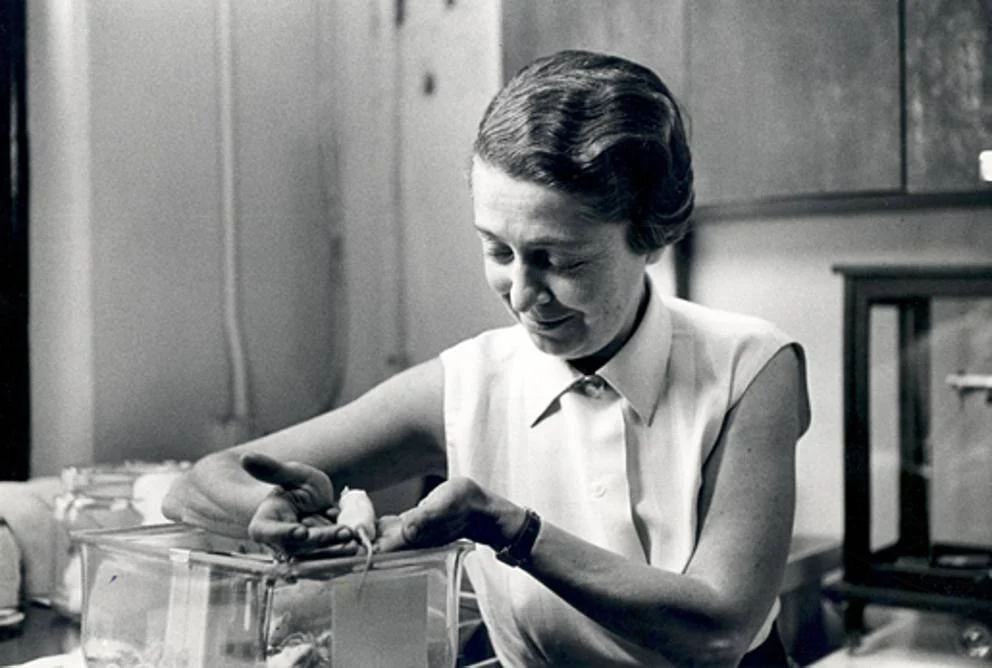 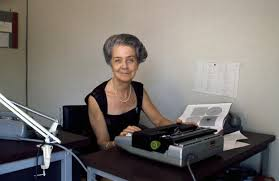 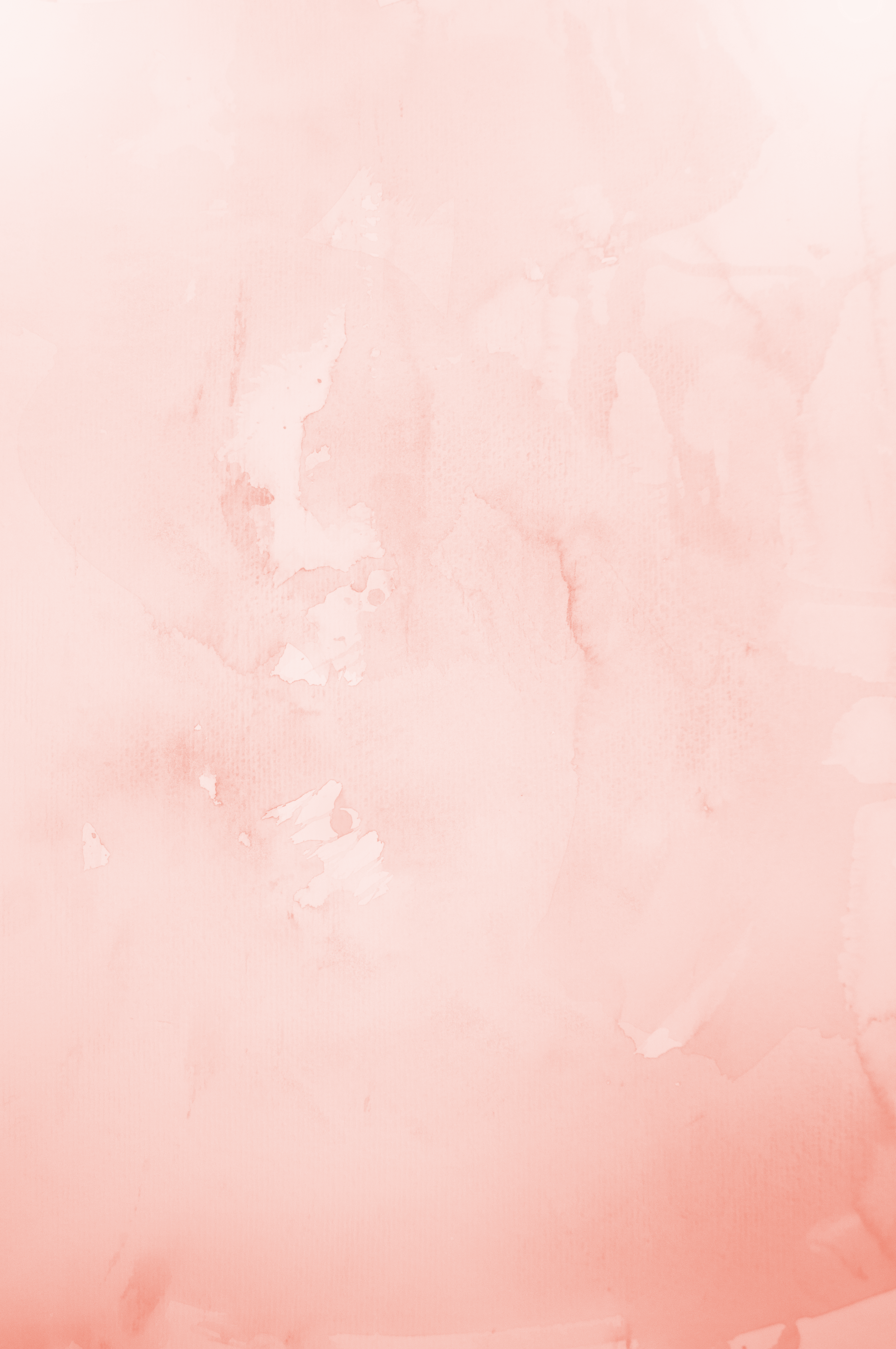 1947 usa
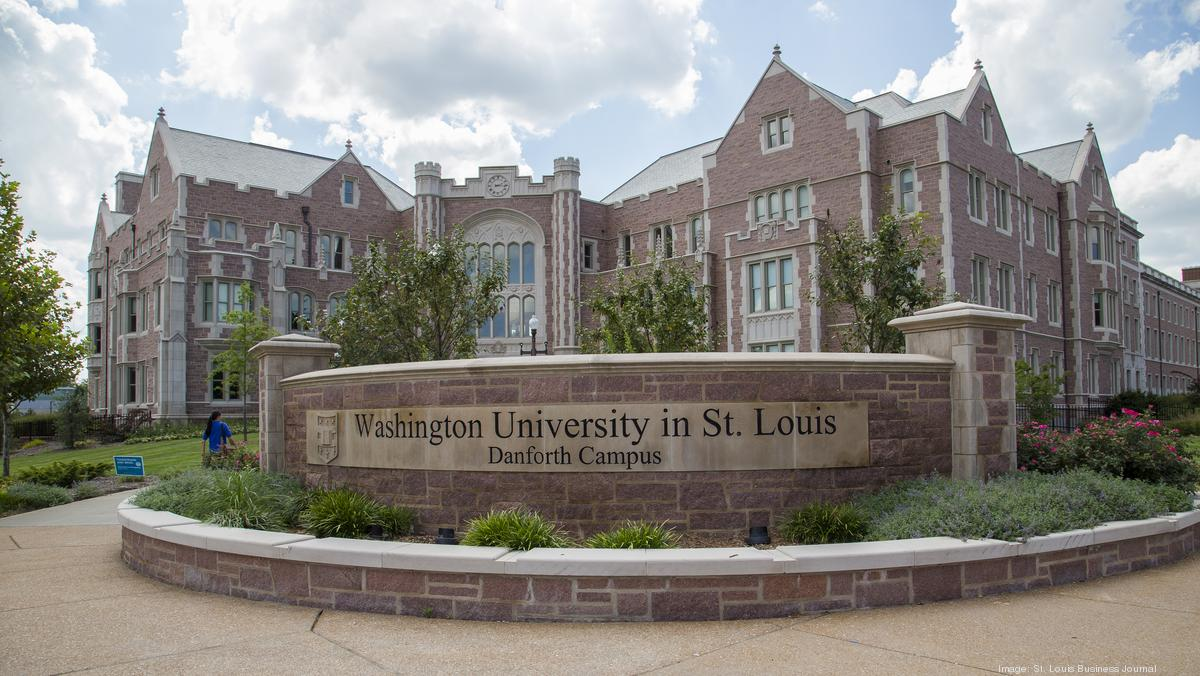 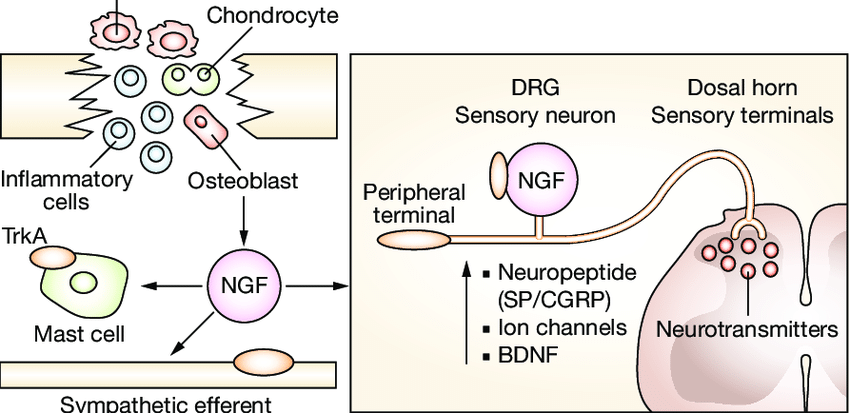 Nerve Growth Factor
alzheimer
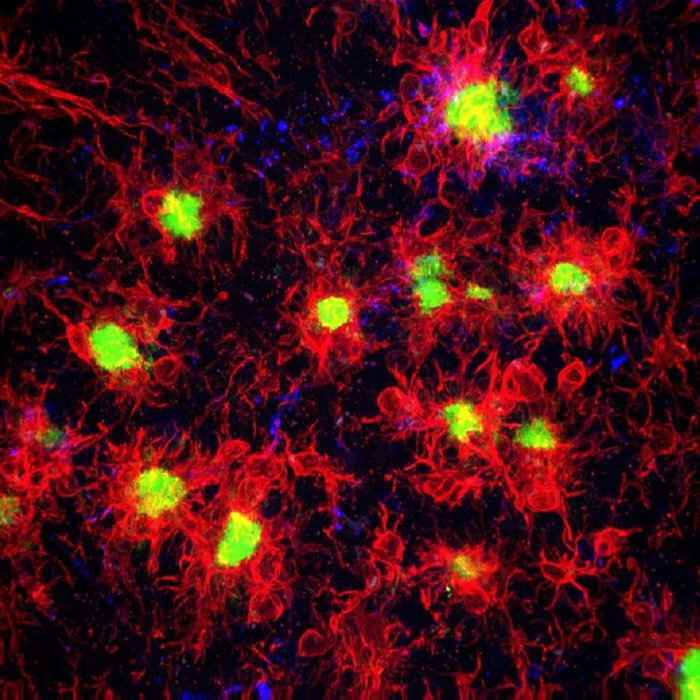 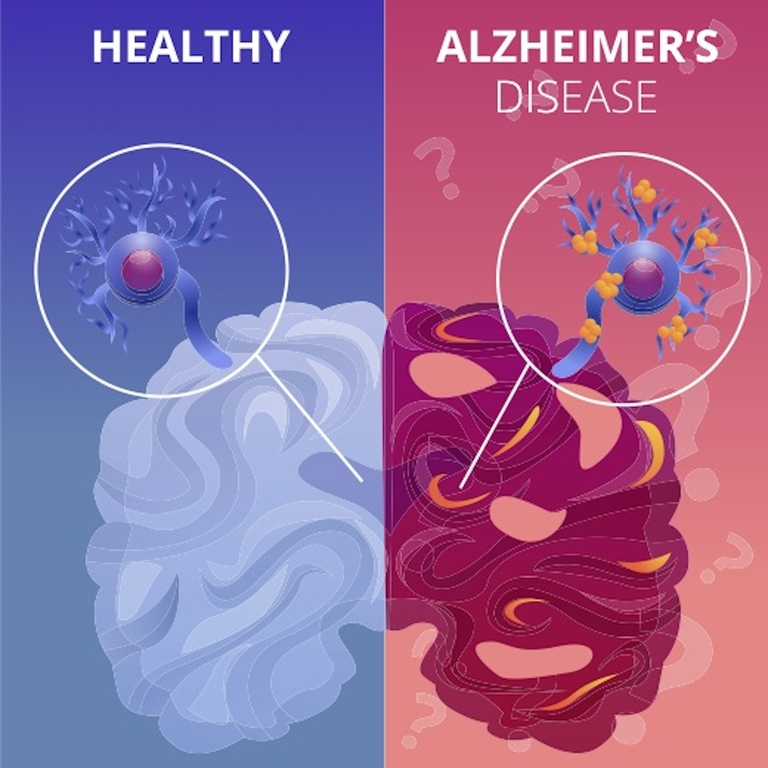 1986
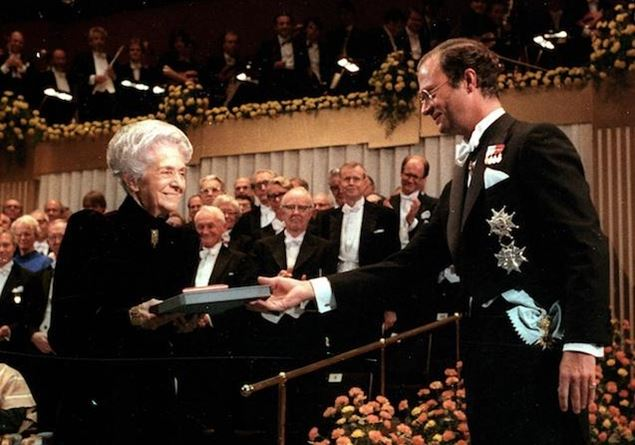 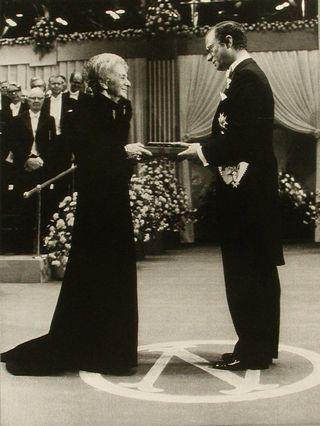 2001
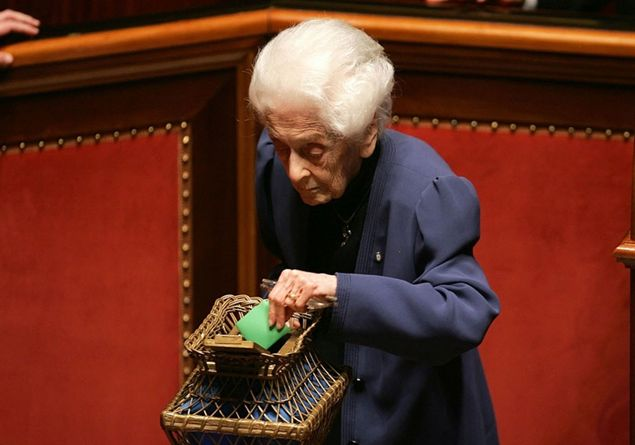 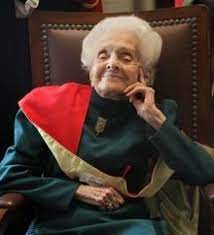 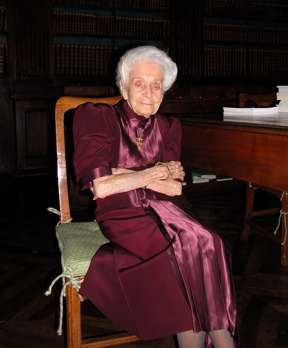 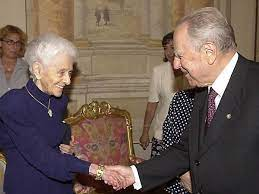 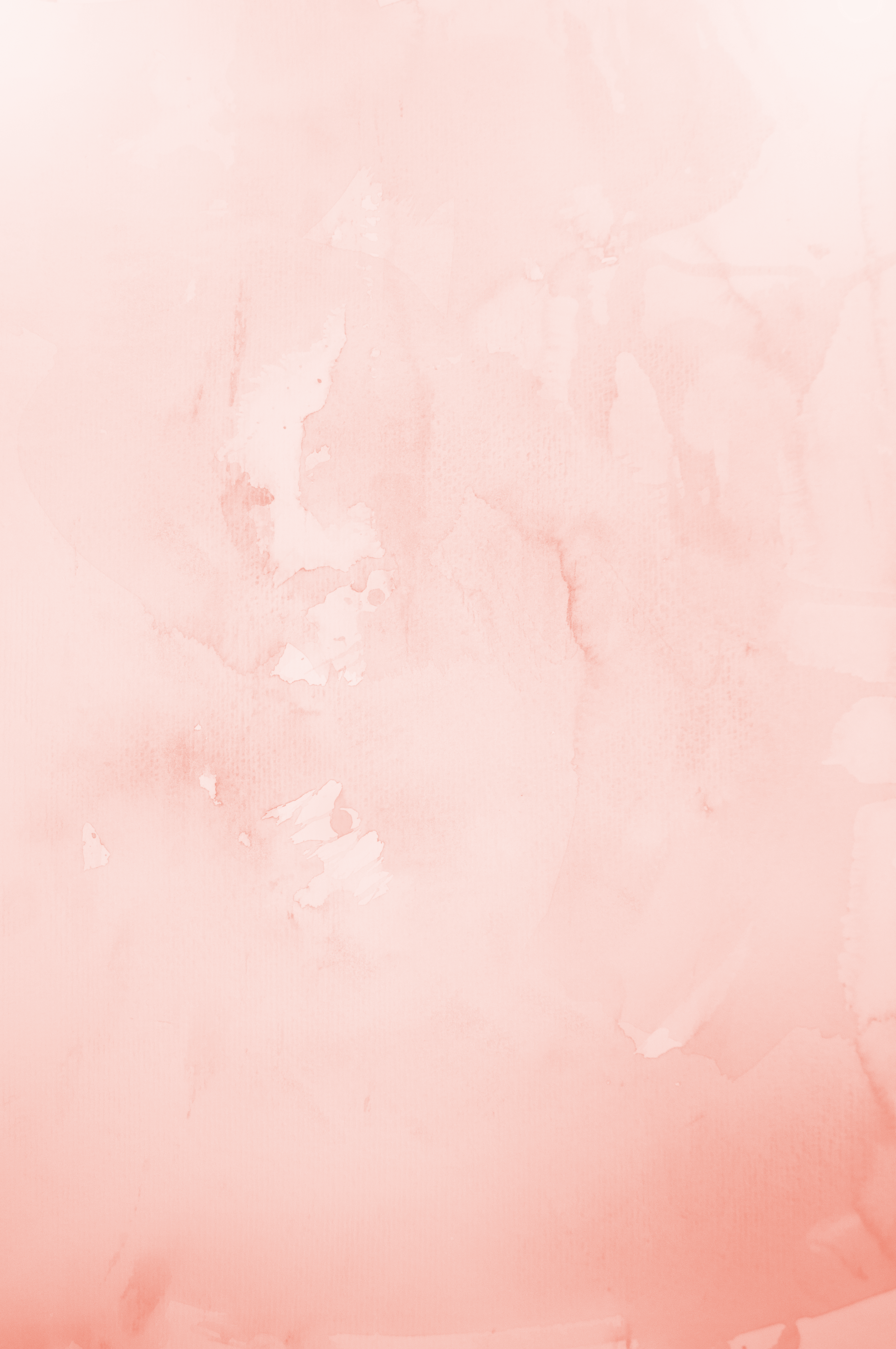 2012
One of the biggest challenges in life is being yourself and not trying to emulate others.  There will always be someone more beautiful, smarter, someone younger, but it will never be you.  Don't change for being loved, be yourself and the right people will love you for who you are.
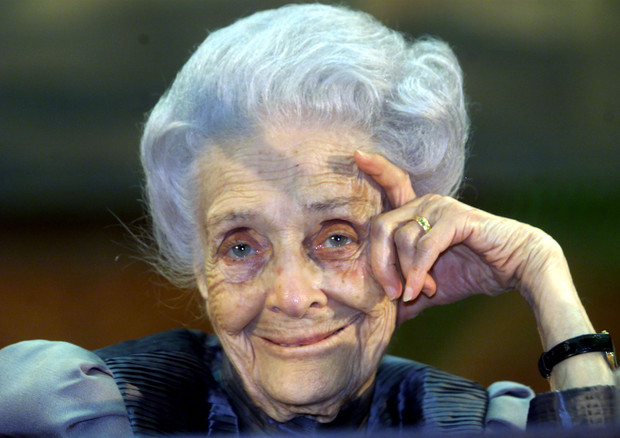 Rita Levi Montalcini
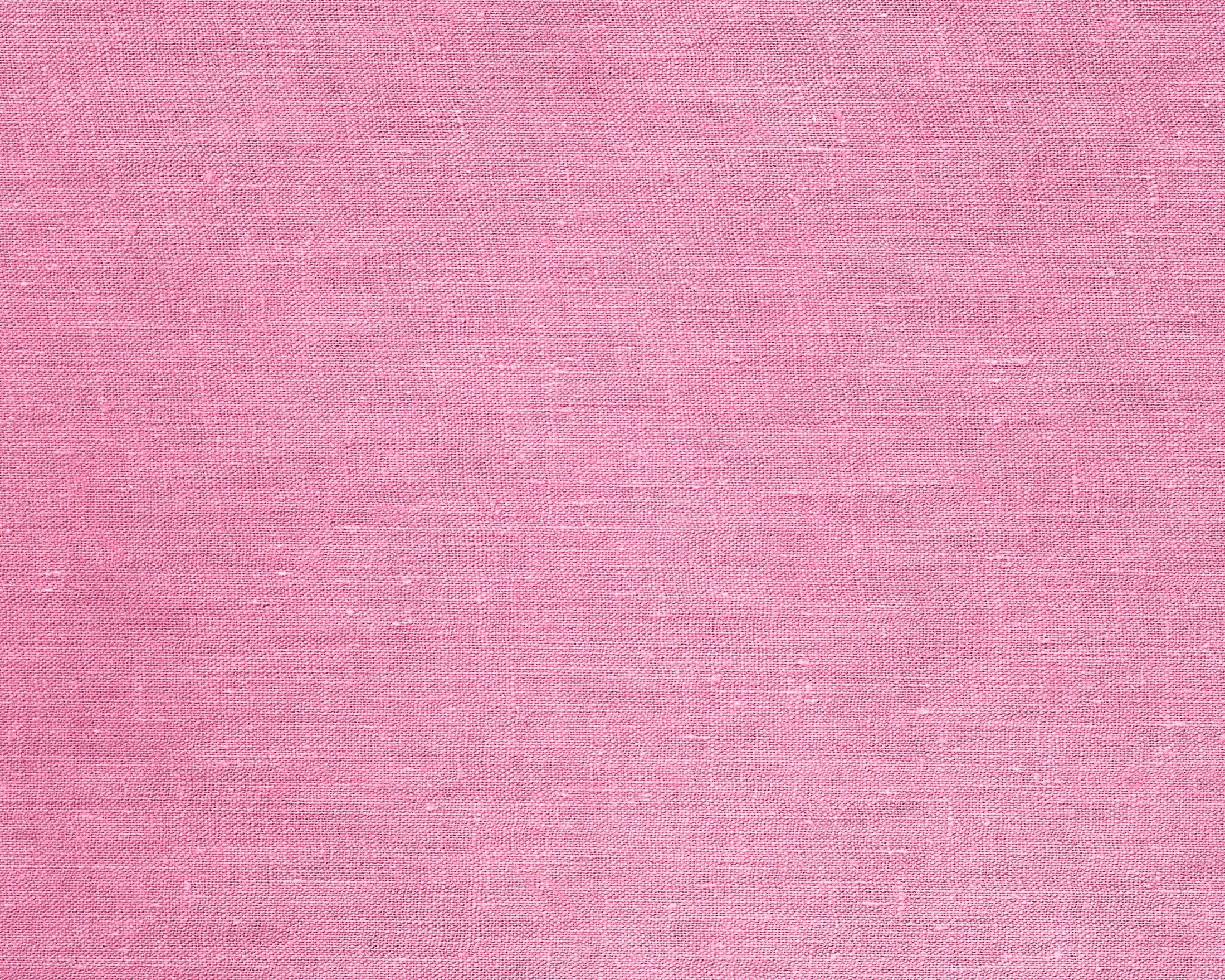 "The women who changed the world have never needed to "show" anything except their intelligence".
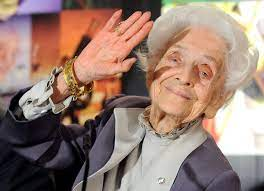 Rita Levi Montalcini